Historias del Norte  Cambio Climático en el Ártico
Dragana Bojović

Earth Sciences Department 

Earth System Services Group - Knowledge Transfer Team
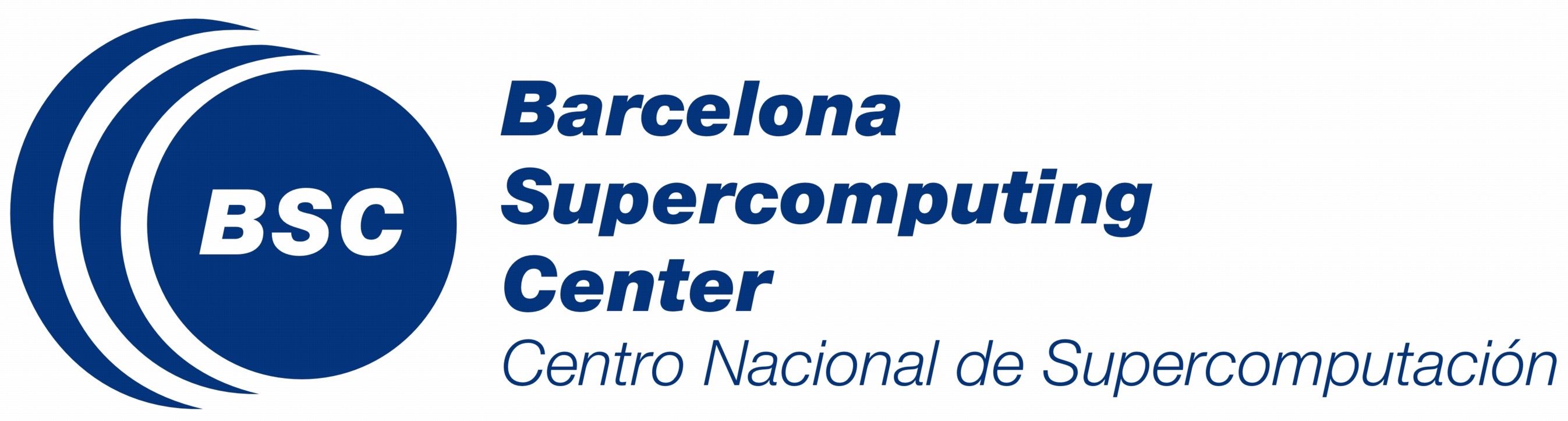 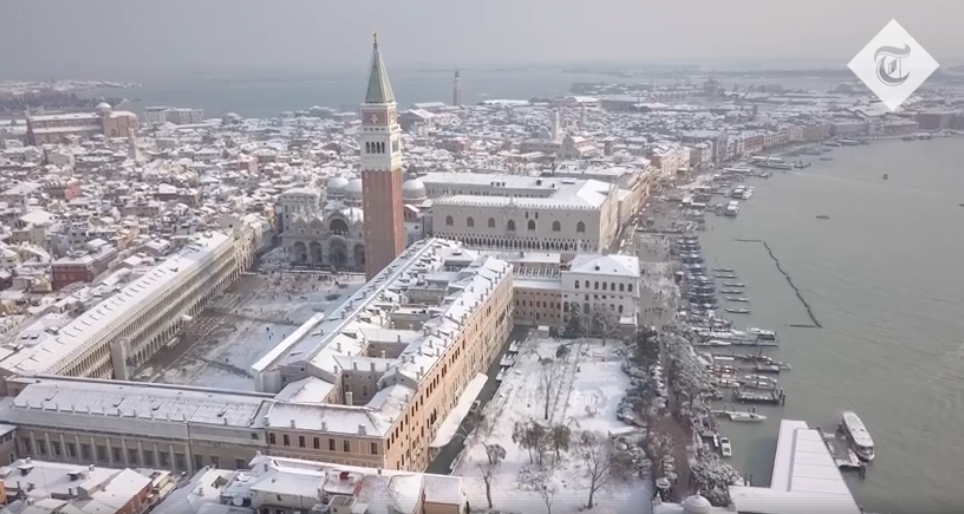 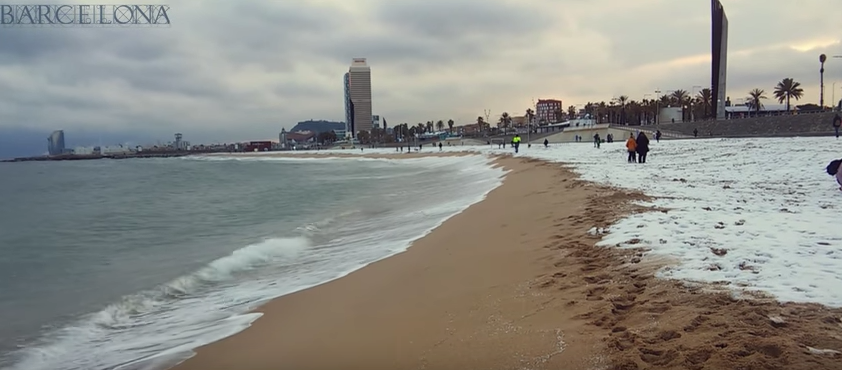 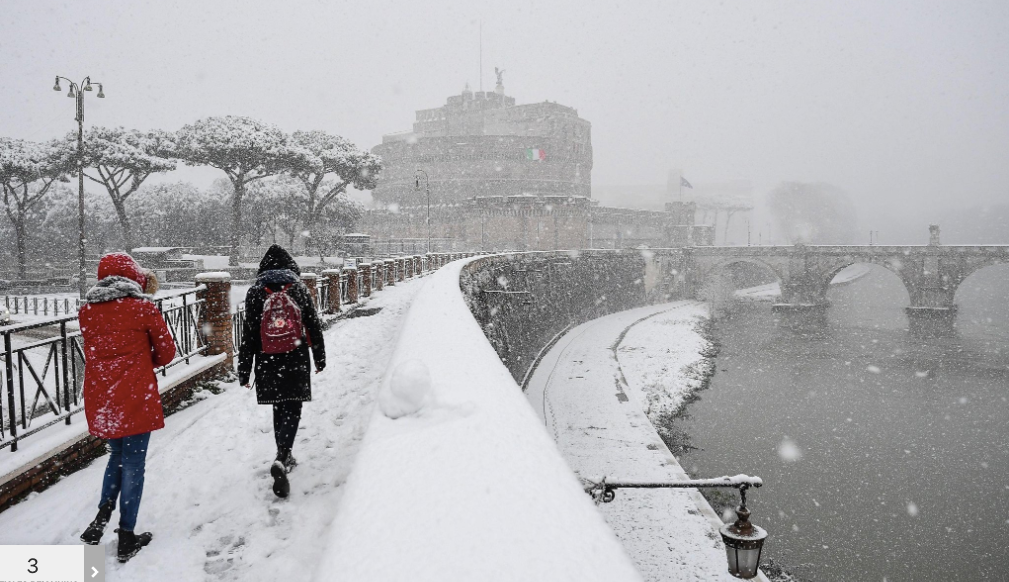 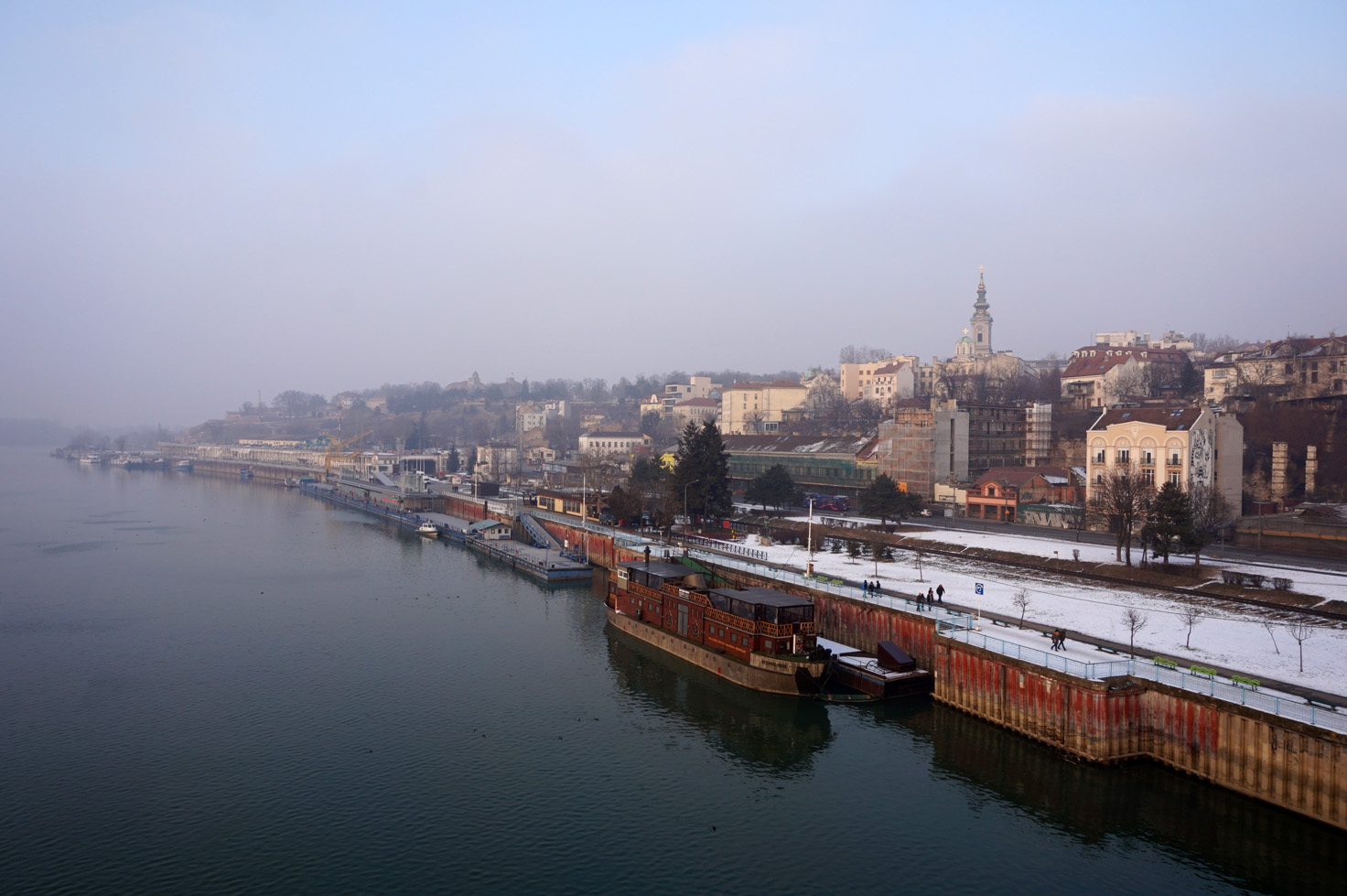 credit: NYTimes
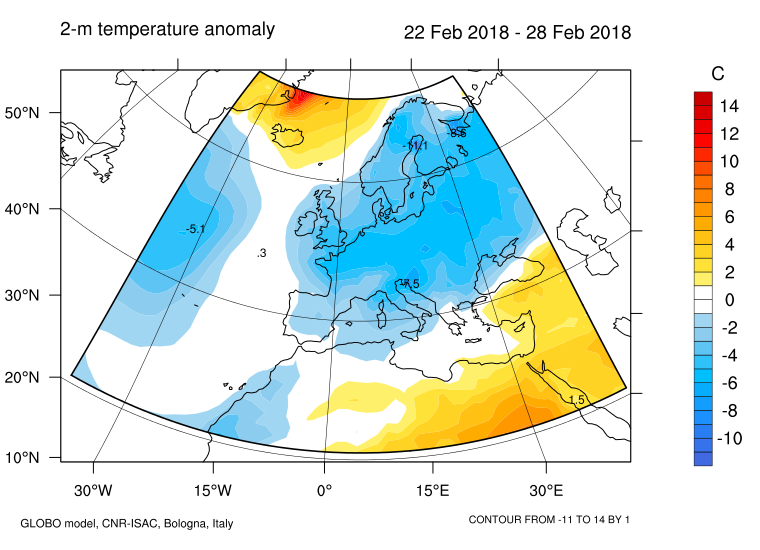 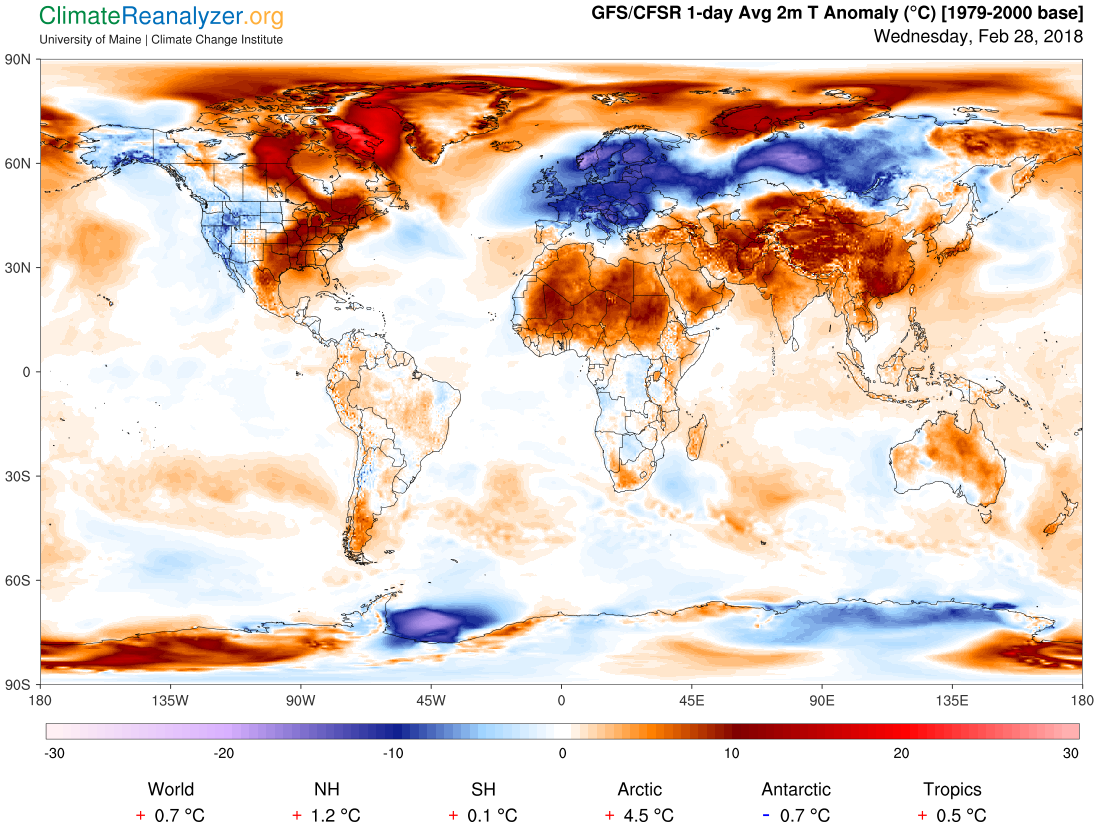 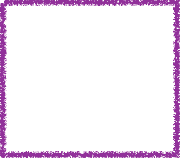 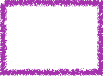 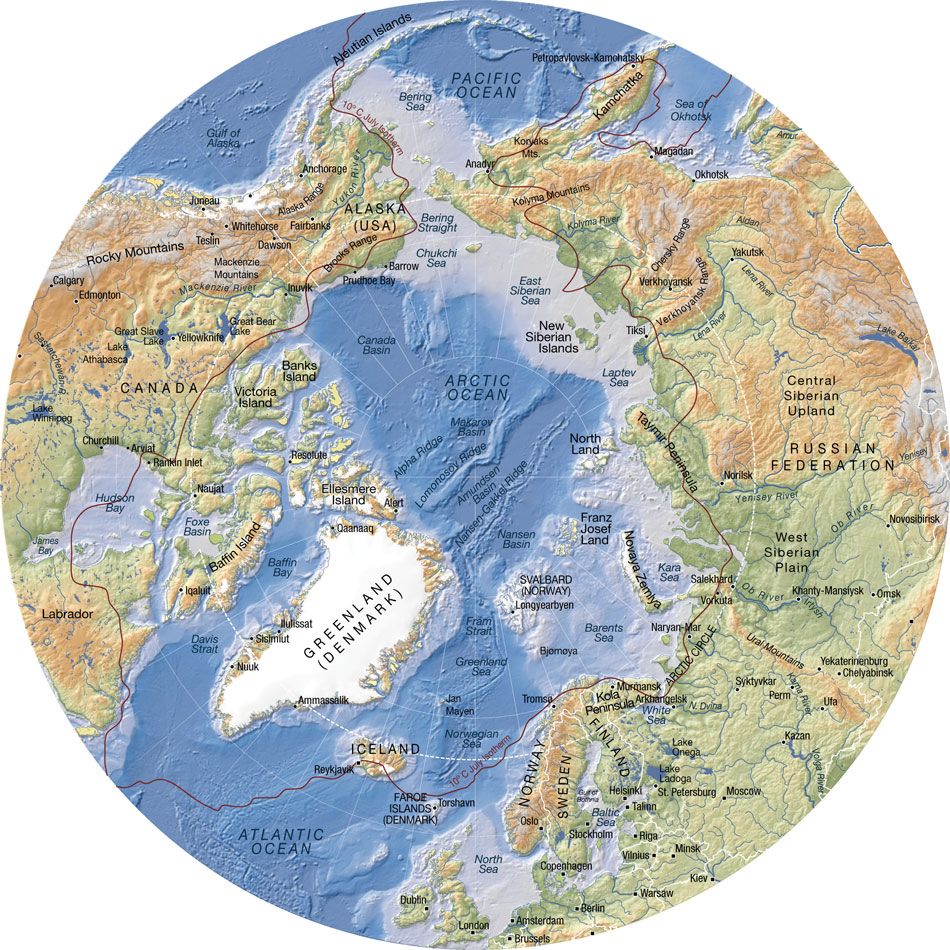 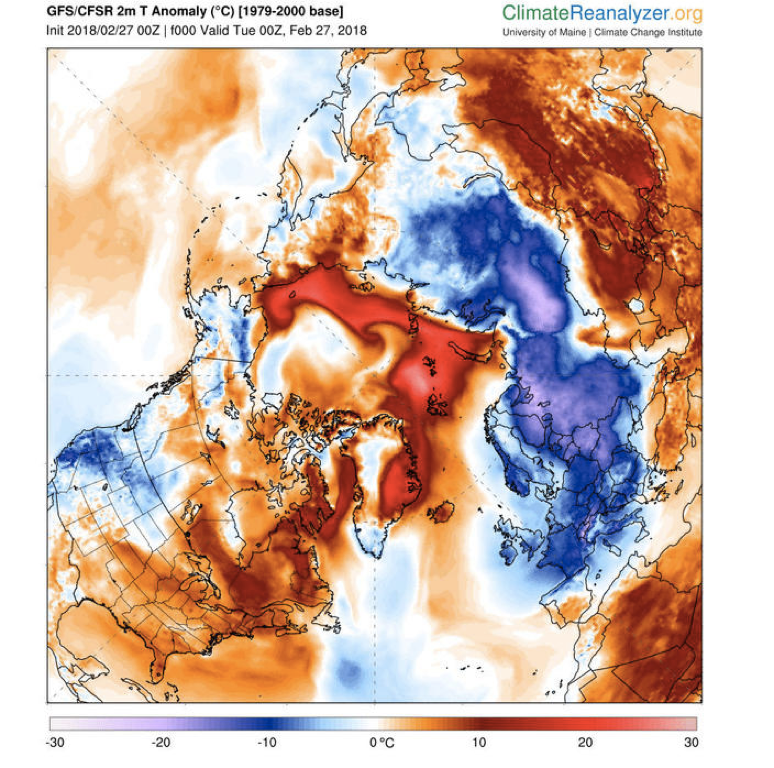 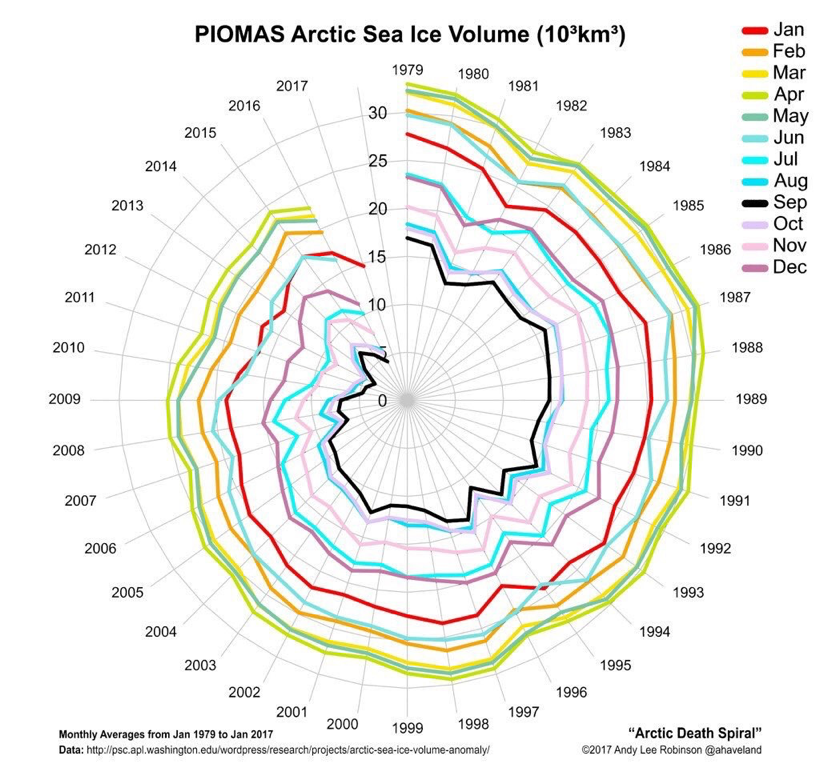 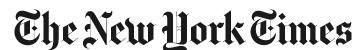 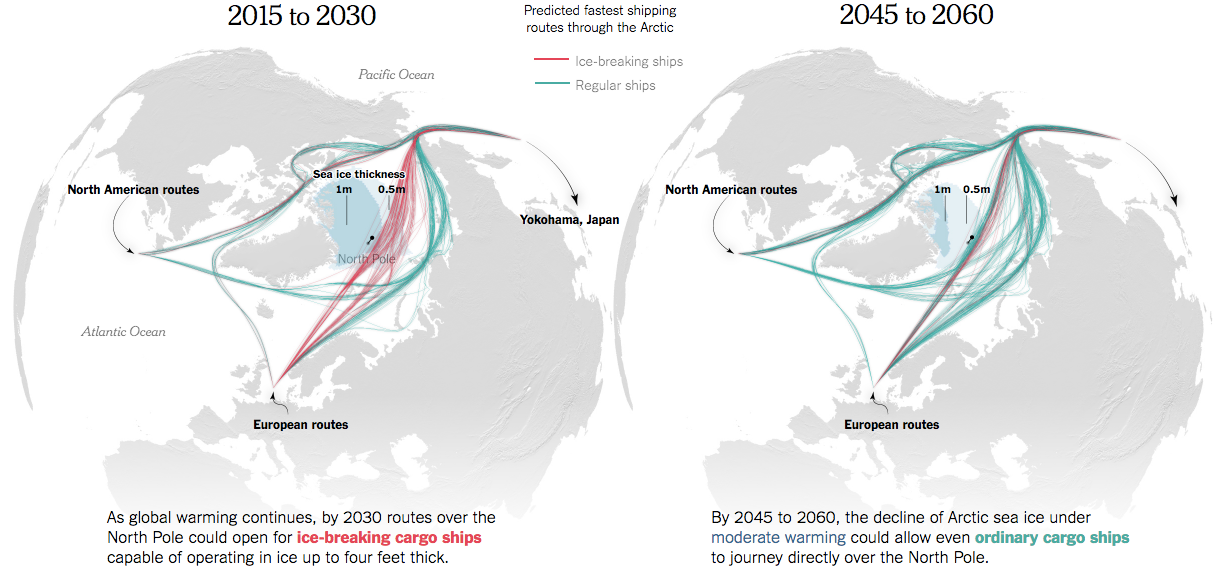 ice breaking ships
regular ships
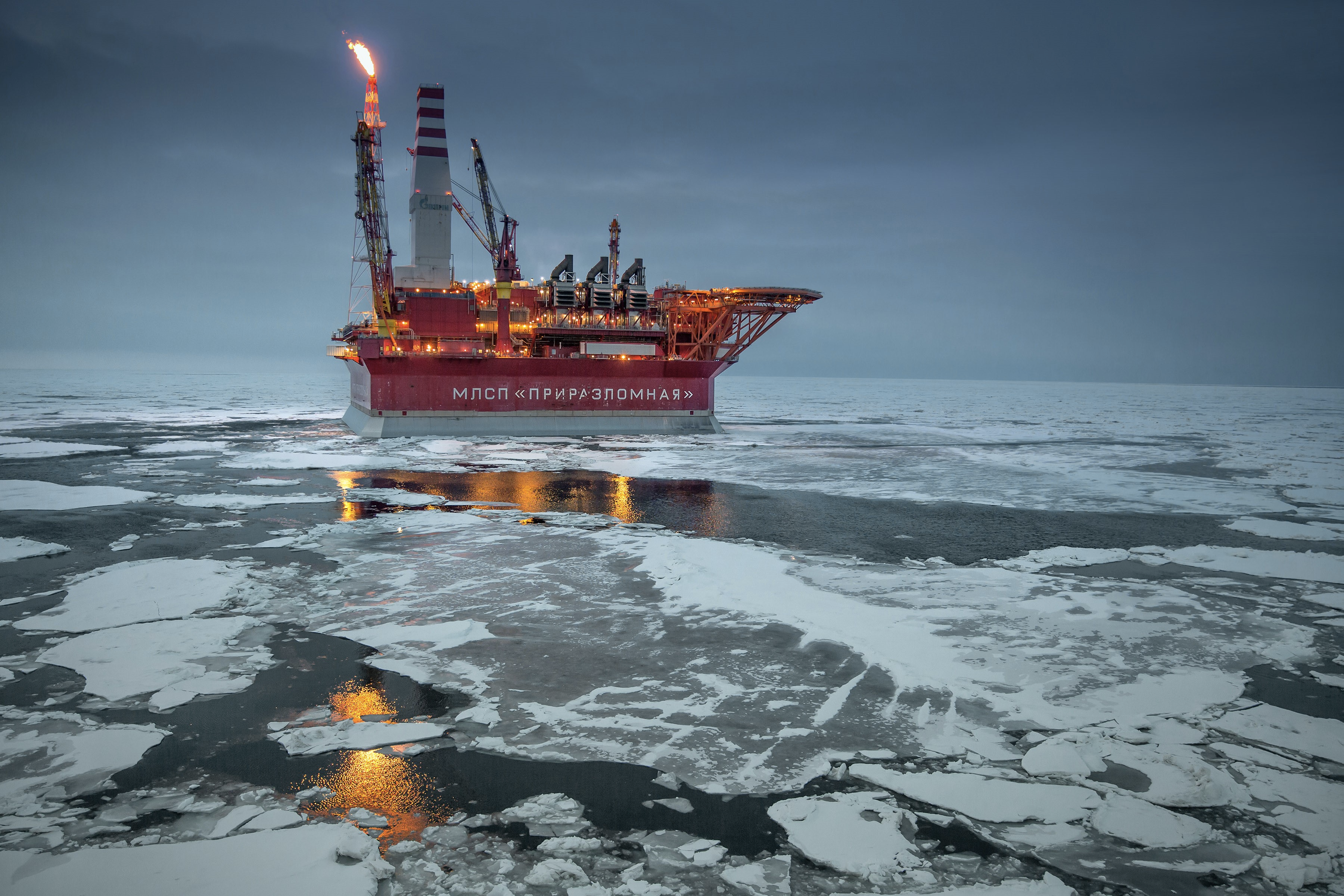 CREDIT: Sergey Anisimov
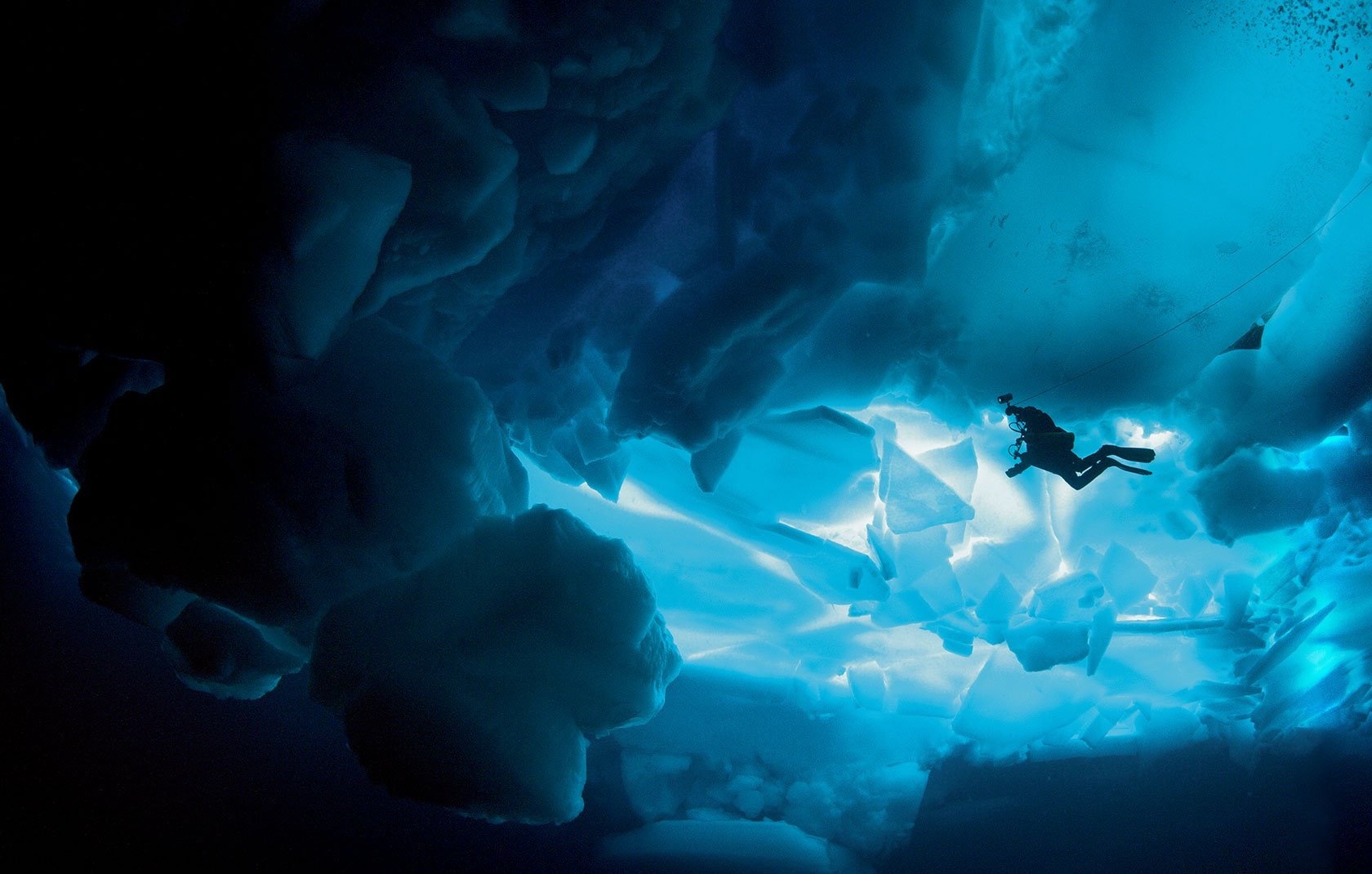 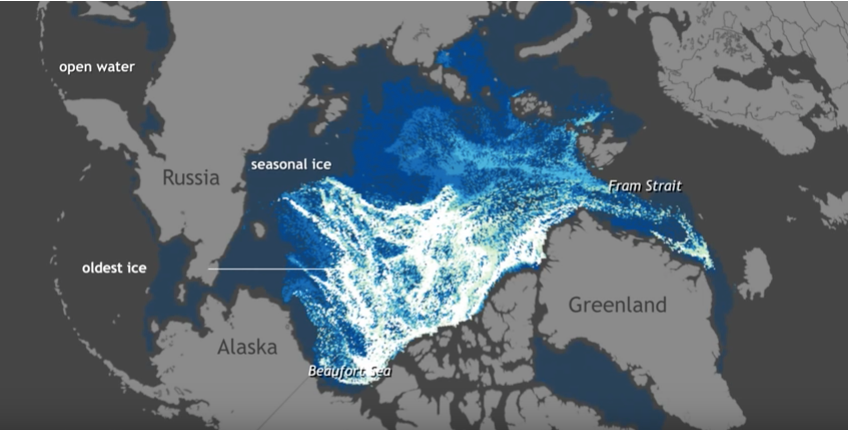 Sea ice age
1992
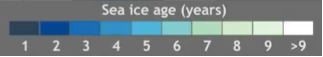 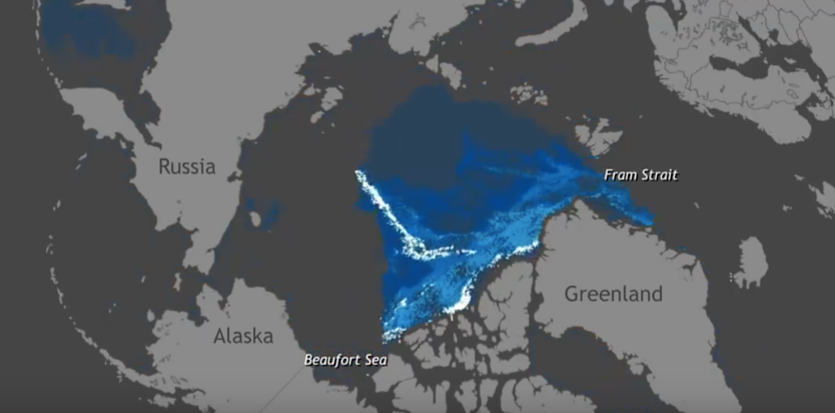 NOAA climate.org
2012
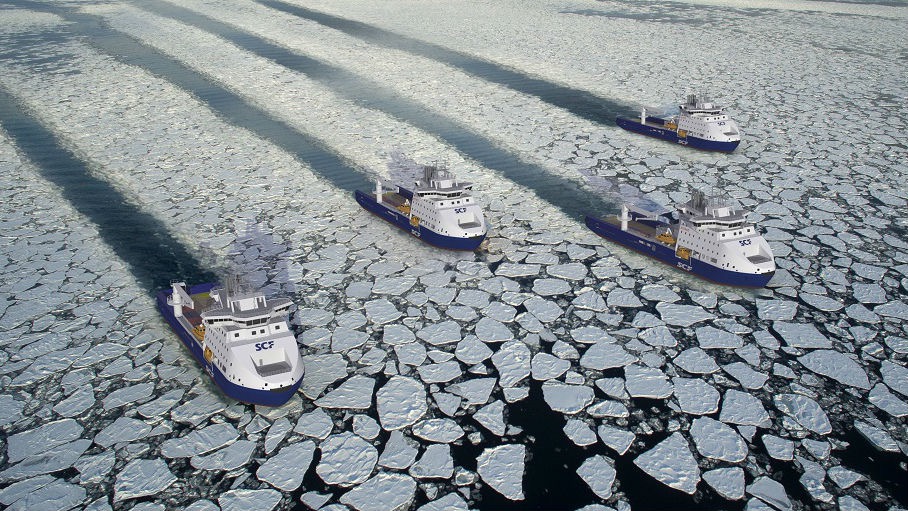 CREDIT: Wendy Laursen
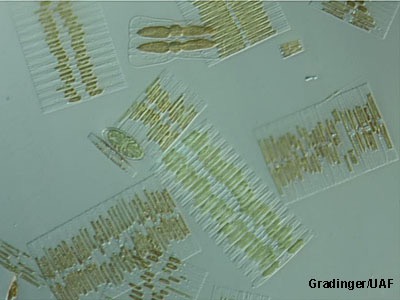 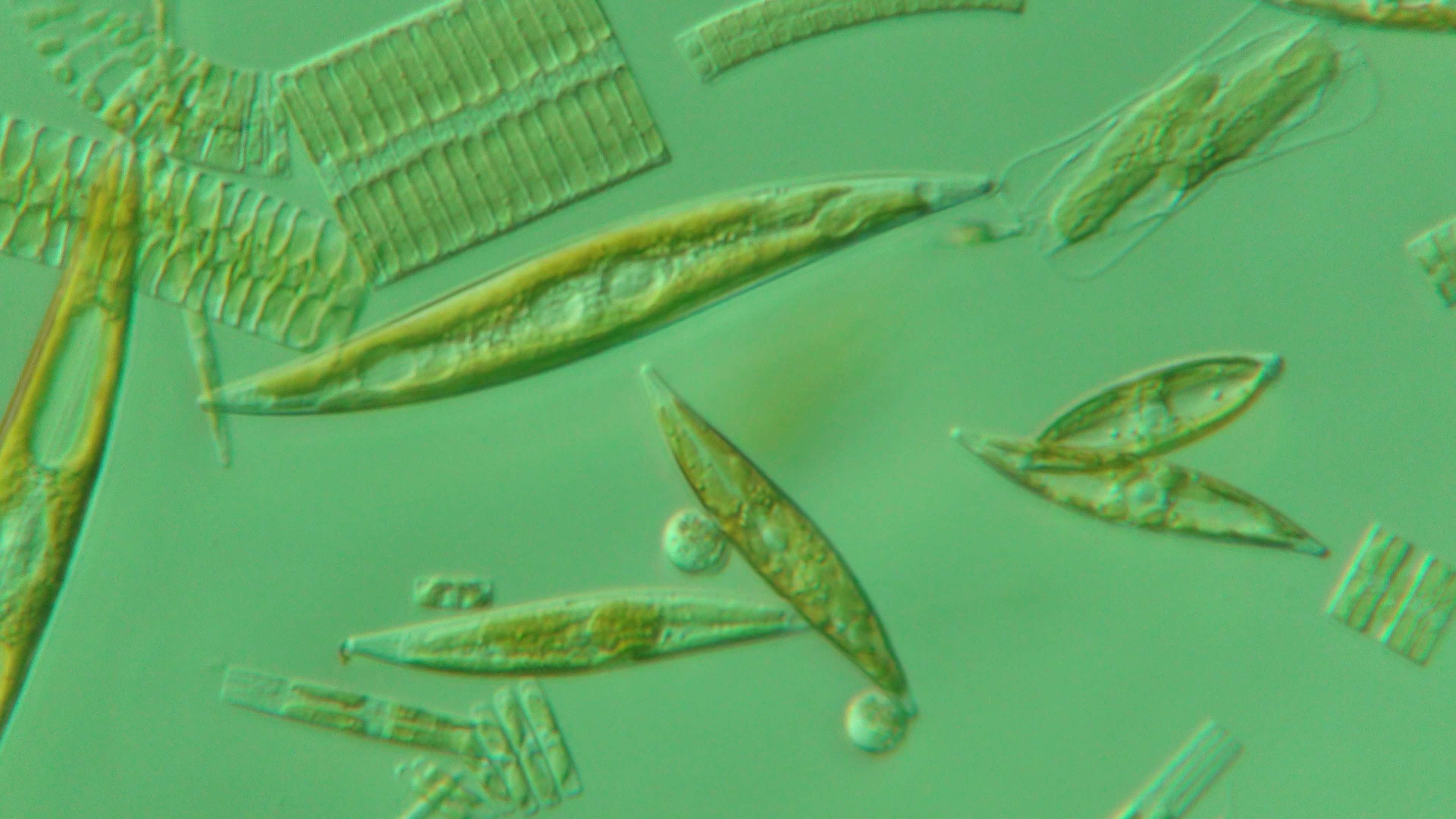 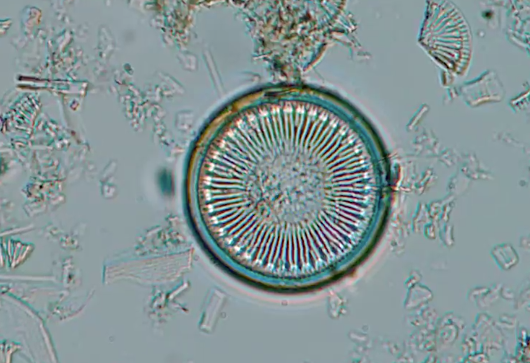 CREDIT: Rolf Gradinger
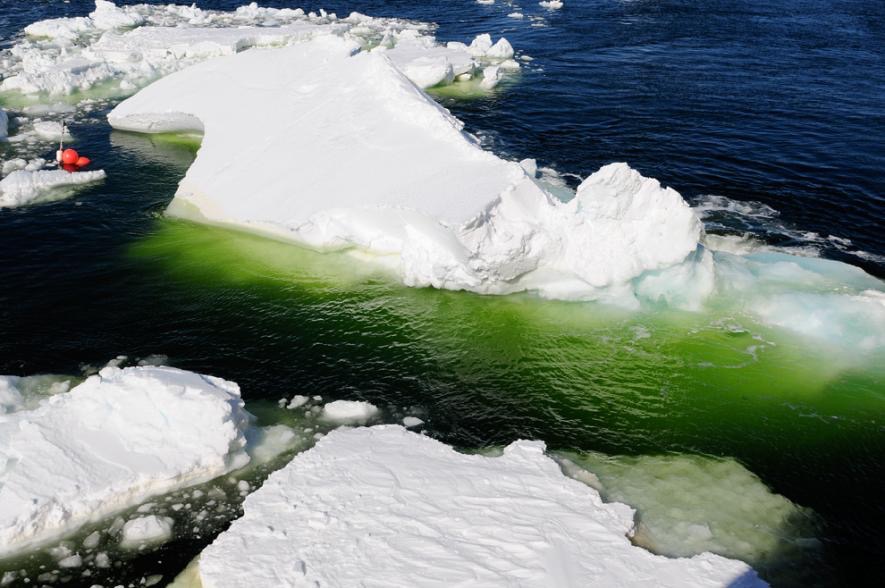 CREDIT: David Munroe
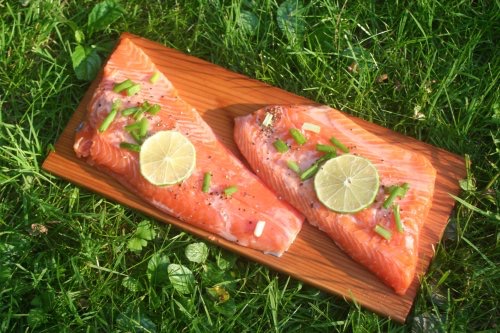 CREDIT: M. Tibbles
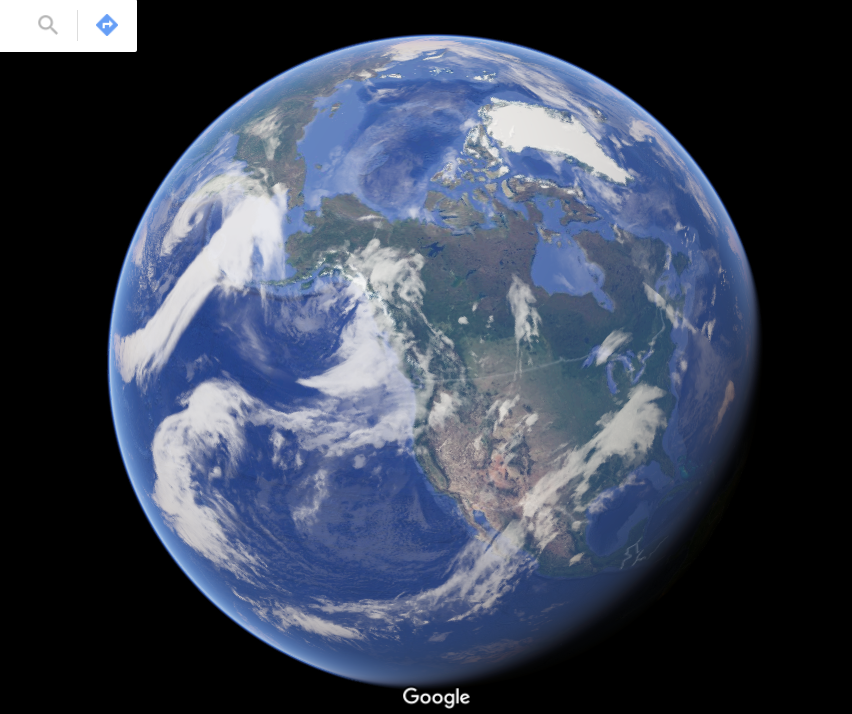 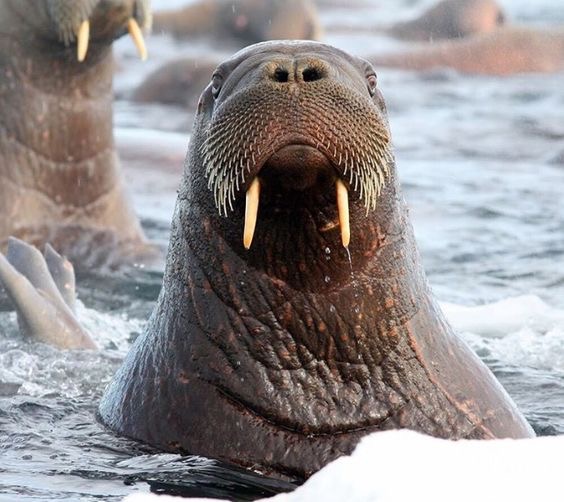 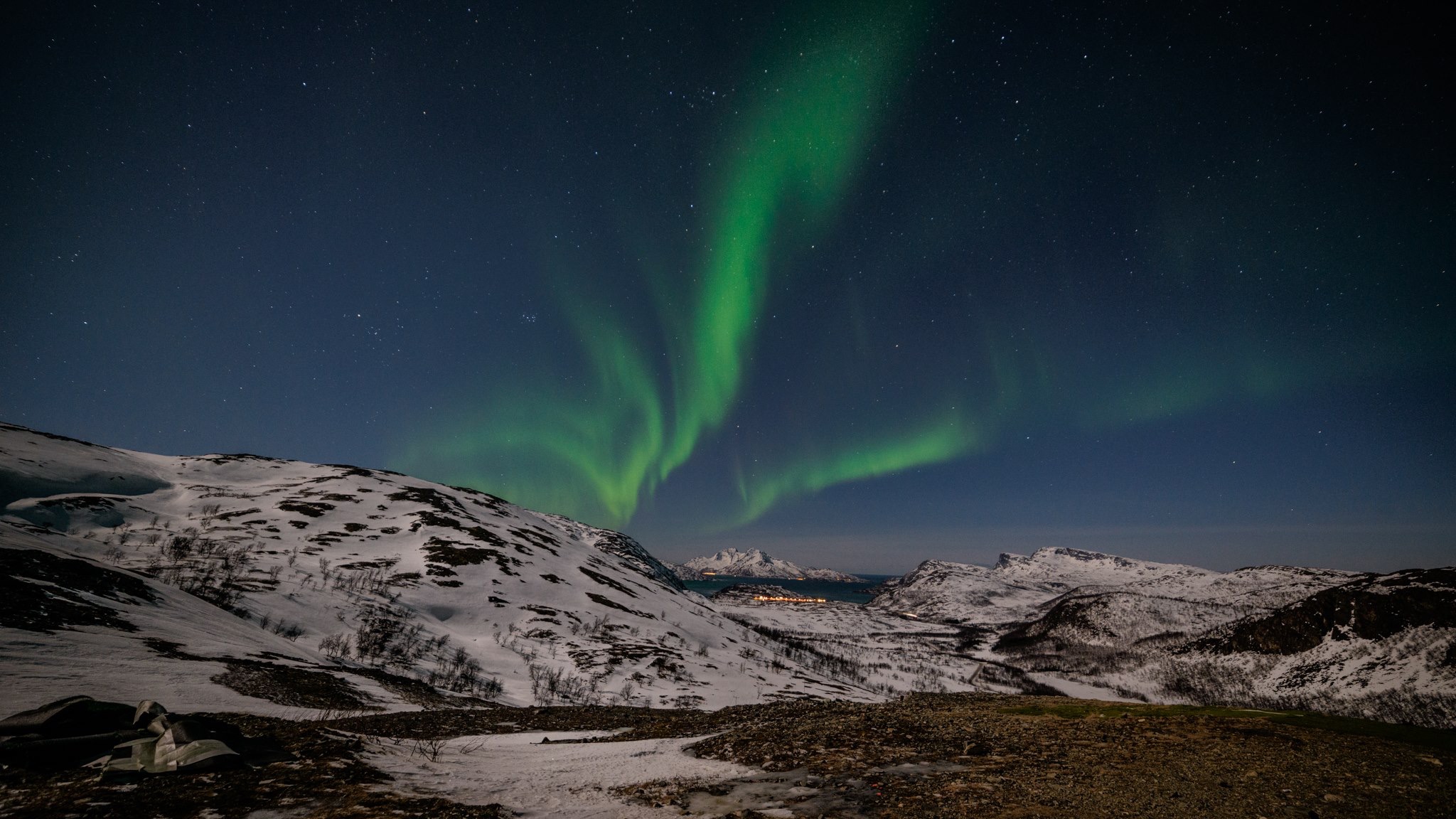 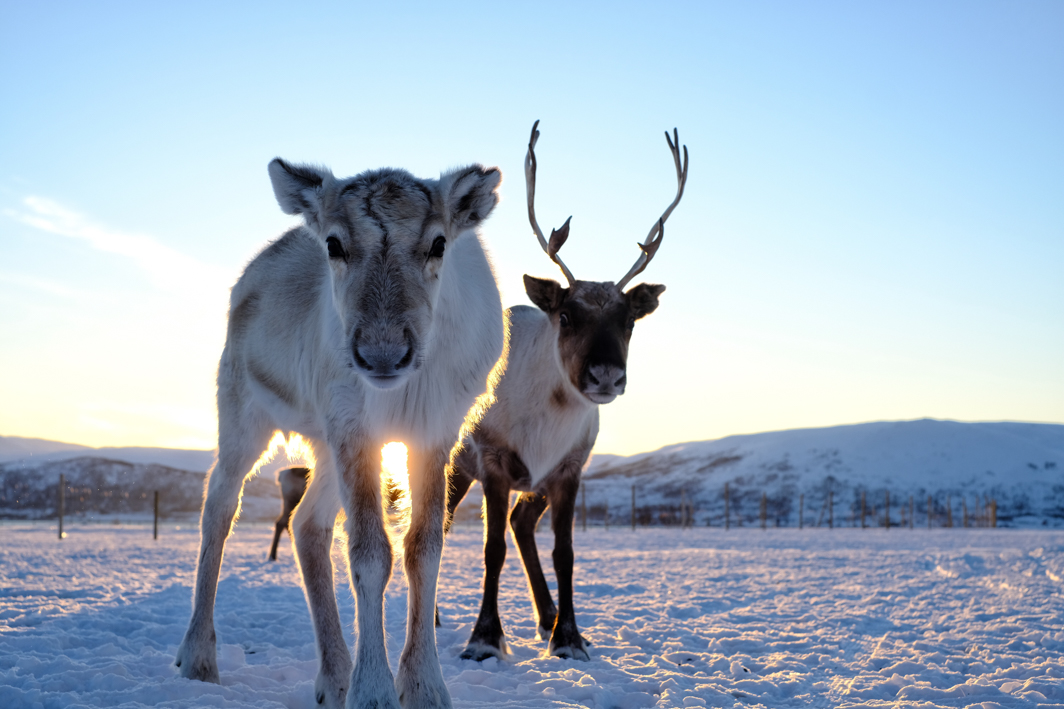 CREDIT:Trams safari
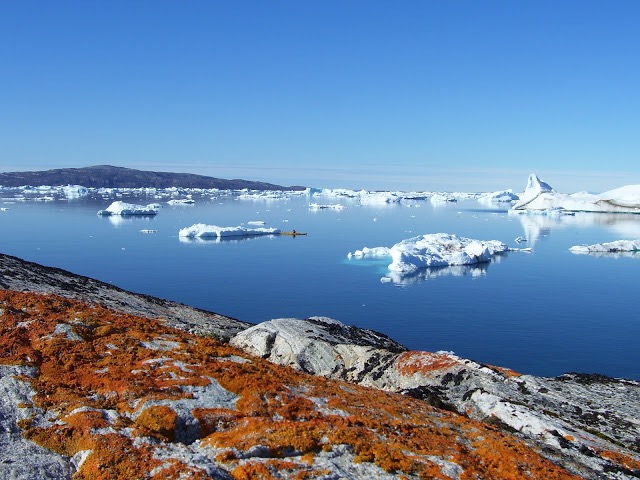 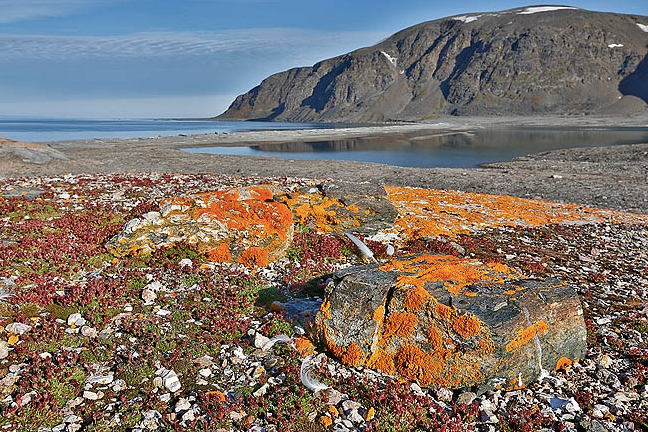 CREDIT: Rebecca Barfoot
CREDIT: Clemens Vanderwerf
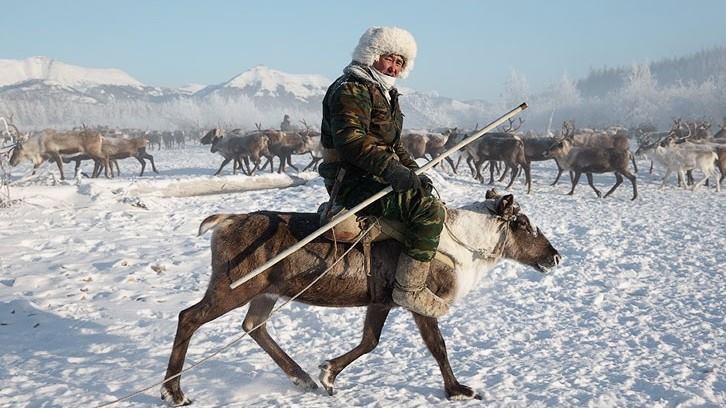 Reindeers
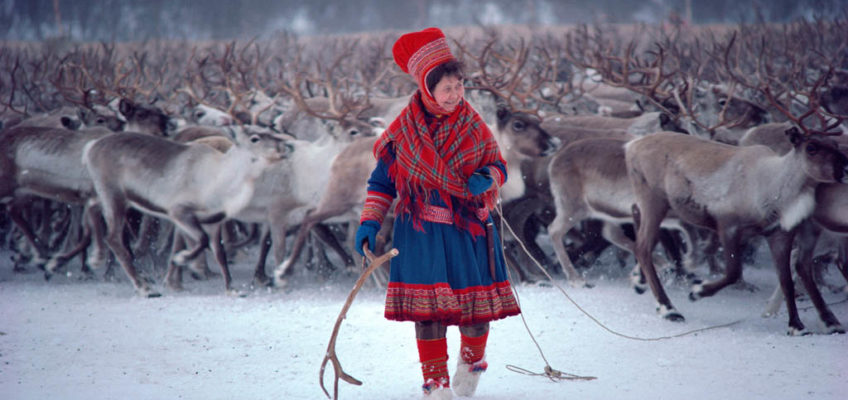 sami woman
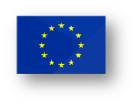 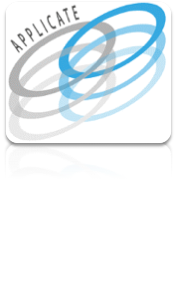 EU H2020 Project APPLICATE
Advanced Prediction in Polar regions and beyond: Modelling, observing system design, and LInkages associated with a Changing Arctic climaTE
www.applicate.eu
@applicate_eu
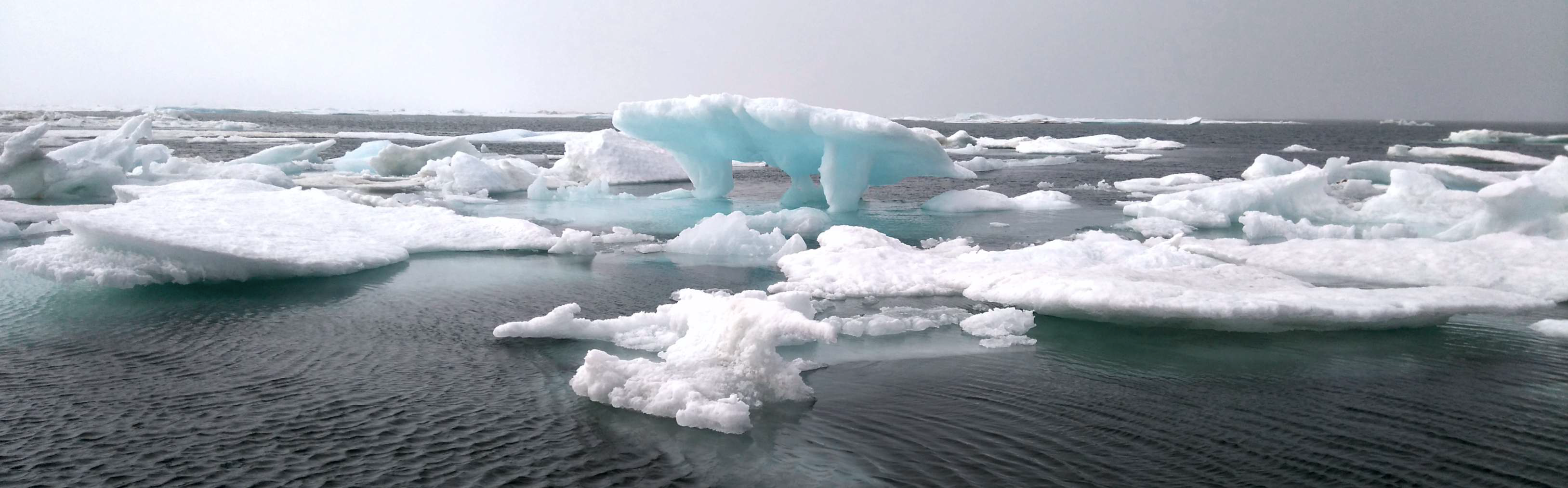